وزارة التعليم العالي والبحث العلمي
المركز الجامعي عبد الحفيظ بوالصوف ـ ميلة
معهد العلوم الاقتصادية والتجارية وعلوم التسيير 
قسم: علوم  التسيير            تخصص: مالية ومحاسبة
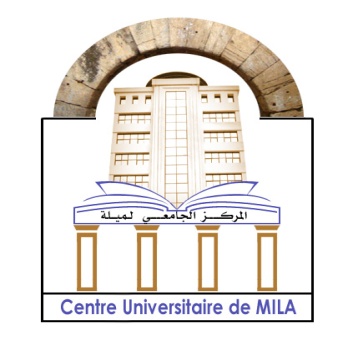 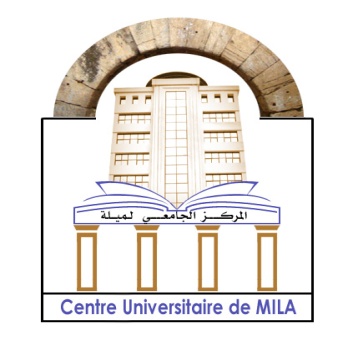 التوازن العام والسياسة النقدية و المالية
من إعداد الأستاذ :
عبد المالك بوركوة
المقدمـــــــةالمقصود بالتوازن الشامل أن يتحقق التوازن في سوق السلع و الخدمات مع تحقيق التوازن في سوق النقدي،فكل النقاط التى تكون على منحنى IS هي نقاط تعبر عن التوازن في سوق السلع و الخدمات، و النقاط التى تكون على منحنى LM هي نقاط تعبر عن التوازن في السوق النقدي، فإذا جمعنا المنحنيين فإن نقطة تقاطع المنحنيين ـ فهي نقطة تقع على المنحنيين و بالتالي عند هذه النقطة يتحقق التوازن الشامل كما مبين في الشكل ادناه                                                                                                LM                                                                                   IS
أدوات التخطيط المالي:
المبحث الأول: التخطيط المالي كإطار لاتخاذ القرارات المالية:
المطلب الأول: مفهوم التخطيط التخطيط المالي:
أما التوازن الشامل باستخدام المعادلات يكون كمايلي:
إن التوازن الشامل في سوق النقود و سوق السلع و الخدمات يمكن التوصل إليه بحل معادلتي IS وLM  ،حيث تتمثل المعادلتين في المثال التالي:           
20000i- 10000= Yis       
30000i 5000+= Ylm
 و بالمساواة المعادليتين Yis=  Ylm
نجد سعر الفائدة في التوازن الدخل التوازني و (10%، 8000.ون)
العوامل المؤثرة في مستوى دخل التوازن و سعر فائدة التوازن
إن العوامل التي تؤدى الى تغيير مستوى دخل التوازن و سعر فائدة التوازن إنما هي في الحقيقة العوامل التى تؤدى الى انتقال كل من منحنى IS وLM  
أولا: تأثير السياسة النقدية: الانتقال في منحنى LM
أ_ تغيير عرض النقود: إن مستوى دخل التوازن و سعر الفائدة يتأثران بالسياسة النقدية عن طريق تغيير الكمية المعروضة من النقود، حيث عند زيادة في رصيد عرض النقود يولد فائضا في عرض النقود، و الذي يجعل سعر الفائدة ينخفض ،و عندما ينخفض سعر الفائدة، فإن طلب الاستثمار يزداد و هذا بدوره يؤدي إلى زيادة مستوى الدخل و ما يترتب عليه من زيادة في الانفاق الاستهلاكي ونصل الى وضع توازني جديد عندما يؤدى انخفاض سعر الفائدة وزيادة الدخل معا الى زيادة في طلب نقود بمقدار مساو للزيادة في عرض النقود و هذا عند النقطة التى يقطع عندها منحنى LM الجديد منحنى IS
أدوات التخطيط المالي:
المبحث الأول: التخطيط المالي كإطار لاتخاذ القرارات المالية:
المطلب الأول: مفهوم التخطيط التخطيط المالي:
ب_ التغير في الطلب على النقود
يظهر هذا الأثر عندما يحاول الإفراد تخفيض مقدار ما يحتفظون به من سندات لزيادة ما يحتفظون به من نقود فإن سعر الفائدة سيرتفع مما يؤدى ذلك إلى انخفاض مستوى الدخل
ثانيا: تأثير السياسة المالية : الانتقال في المنحنى
متغيرات السياسة المالية هي عبارة عن مجموعة من العوامل التى تؤدى الى انتقال منحنى IS
أ_ زيادة الإنفاق الحكومي:يدفع الى زيادة مستوى الدخل مما يؤدى الى زيادة الانفاق الاستهلاكي، اما ارتفاع سعر الفائدة فيحتاج الى بعض الايضاح حيث نلاحظ منحنى LM  لم يتحرك اي عند مستوى دخل معين التوازن في سوق النقود و التوازن  في سوق السندات لن يختلا بالتغير في الانفاق الحكومي و لكن زيادة الدخل المترتبة على الانفاق الحكومي تستلزم مواءمة سعر الفائدة فعند زيادة زيادة الدخل فإن طلب النقود بغرض المعاملات سيزداد و عرض النقود ثابث ولذلك فإن المحاولة لزيادة طلب النقود بغرض المعاملات يتطلب انخفاض في الطلب على السندات هي التى تسبب ارتفاعا في سعر الفائدة
أدوات التخطيط المالي:
المبحث الأول: ب_ التغير في مستوى الضرائب
ليست متغيرات السياسة المالية وحدها هي العوامل الوحيدة التى تستطيع نقل منحنى IS ،فأي تغيرات مستقلة في الطلب الكلي سيكون لها هذا الاثر، مثلا عند حدوث تغير مستقل في الاستثمار وهذا يحدث عندما تتغير توقعات ربحية المشاريع الاستثمارية مما يترتب عنه انخفاض الدخل مما يتبعه انخفاض الانفاق الاستهلاكي واثر انخفاض الدخل يؤدى كذلك إلى انخفاض في طلب النقود و زيادة في الطلب على السندات و بالتالي إلى انخفاض في سعر الفائدة
ملخص لاثار متغيرات السياسة النقدية و السياسة المالية
هناك علاقة طردية بين الدخل والمعروض النقدية اي عند زيادة الكتلة النقدية يرتفع الدخل
هناك علاقة عكسية بين سعر الفائدة و المعروض النقدية كلما زادت الكتلة النقدية انخفضت اسعار الفائدة
و هناك علاقة طردية بين الدخل  والانفاق الحكومي وكذا سعر الفائدة و الانفاق الحكومي
وهناك علاقة عكسية بين الدخل و الضريبة وكذا هناك نفس الاثر بين سعر الفائدة و الضريبة
أدوات التخطيط المالي:
المبحث الأول: التخطيط المالي كإطار لاتخاذ القرارات المالية:
المطلب الأول: مفهوم التخطيط التخطيط المالي:
الفعالية النسبية لكل من السياسة النقدية و المالية
السياسة النقدية:
السياسة المالية:
أدوات التخطيط المالي:
المبحث الأول: التخطيط المالي كإطار لاتخاذ القرارات المالية:
المطلب الأول: مفهوم التخطيط التخطيط المالي: